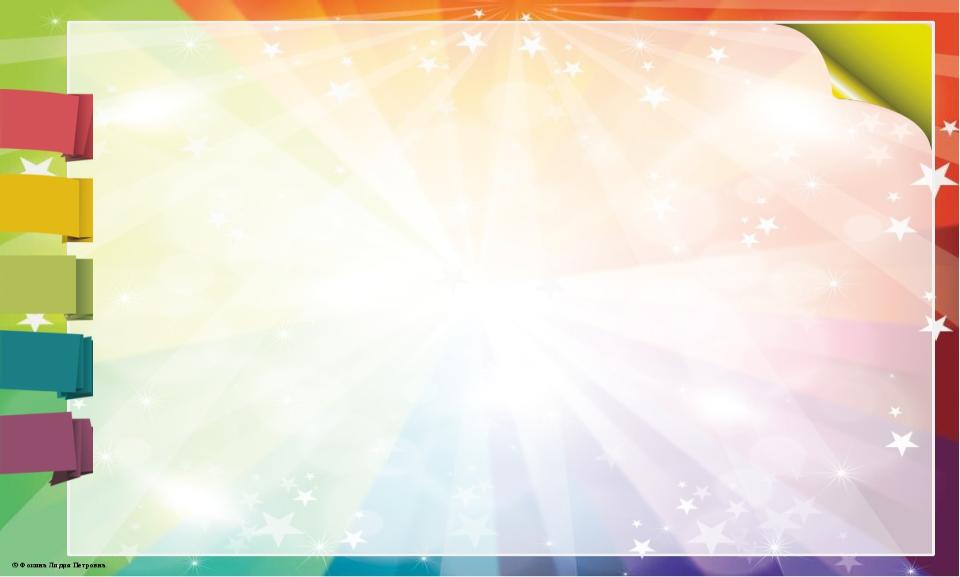 МАСТЕР – КЛАСС
«Игры и упражнения для развития 
творческих способностей детей»
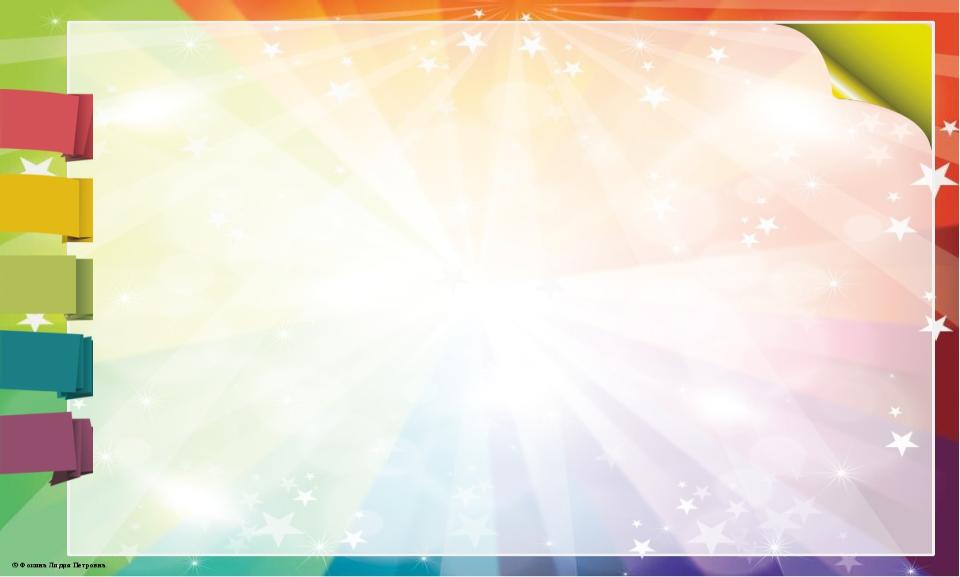 «Дети должны жить в мире красоты, игры, сказки, музыки, рисунка, фантазии, творчества»
В.А. Сухомлинский
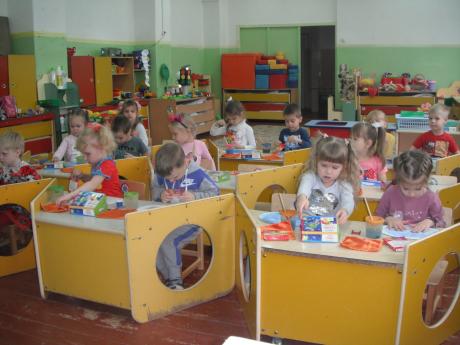 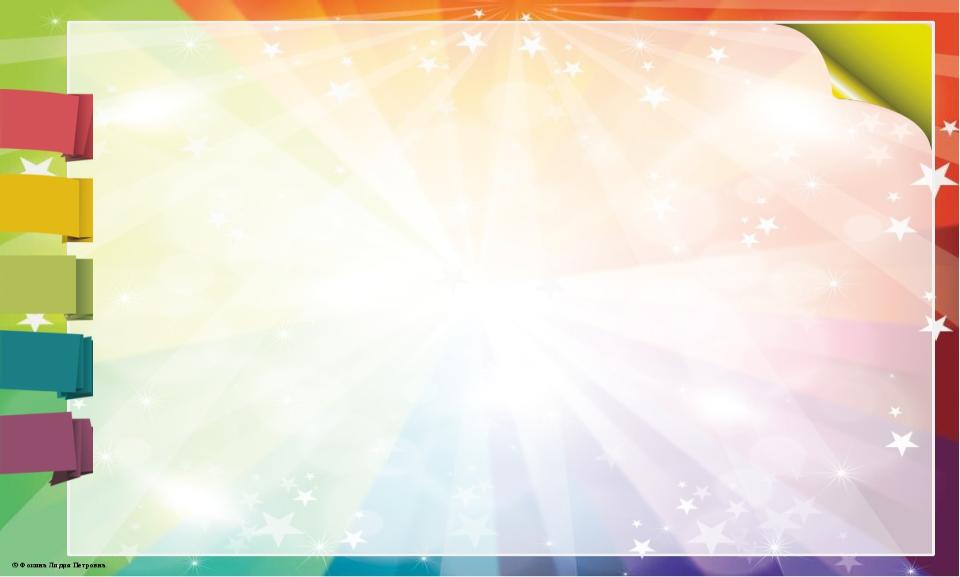 Творчество – это активная форма самовыражения. 
Творческие способности дошкольника – это индивидуальные качества, определяющие успешность выполнения какой-либо творческой деятельности. 

Дошкольное детство – уникальный, самоценный период каждого ребенка. «Поддержка разнообразия детства» подчеркивается в ФГОС ДО.
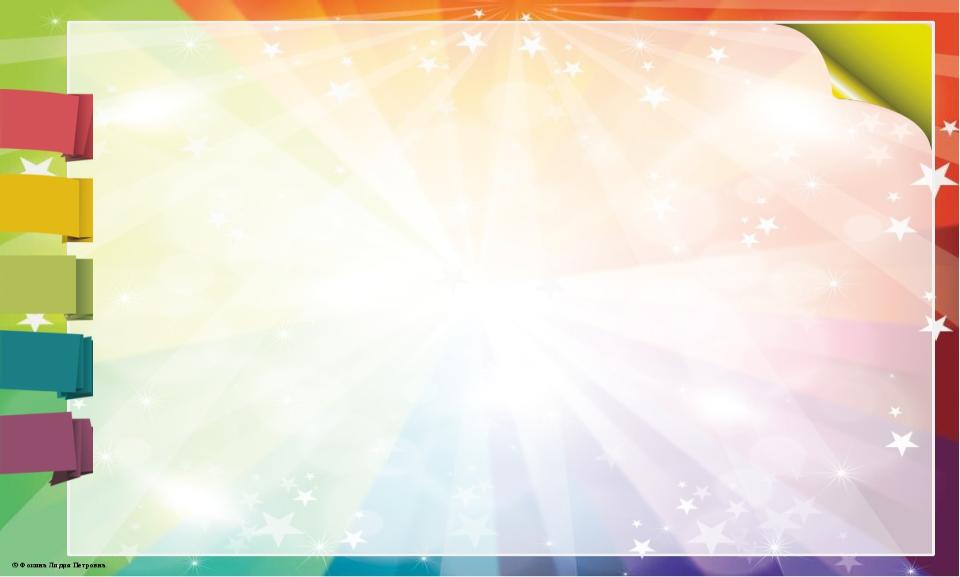 Для развития творческих способностей необходимо формировать у ребенка позицию активного участника, исполнителя-создателя результатов своего творчества. Предлагаю комплекс игровых упражнений при помощи которых дошкольники учатся доступными средствами выражать себя, свои эмоции и чувства, настроения и переживания.
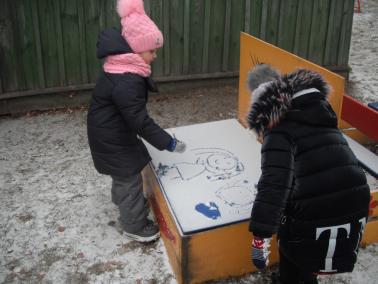 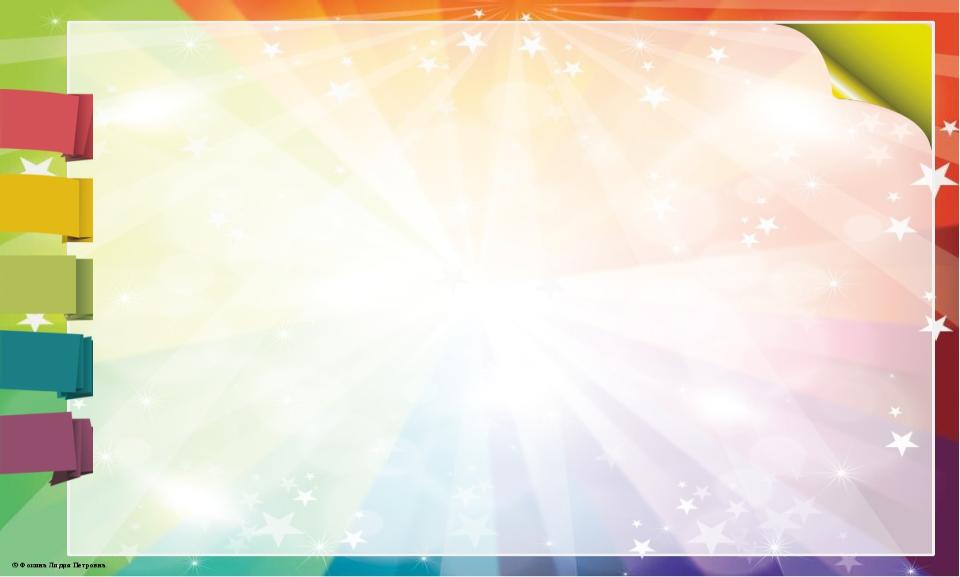 «Веселое соревнование»
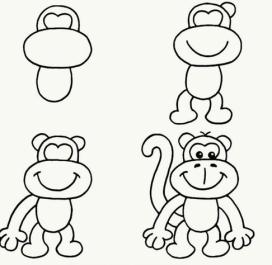 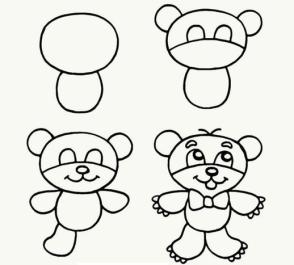 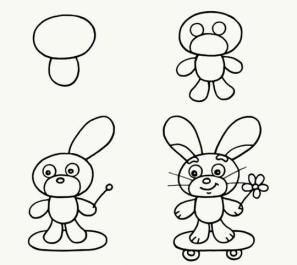 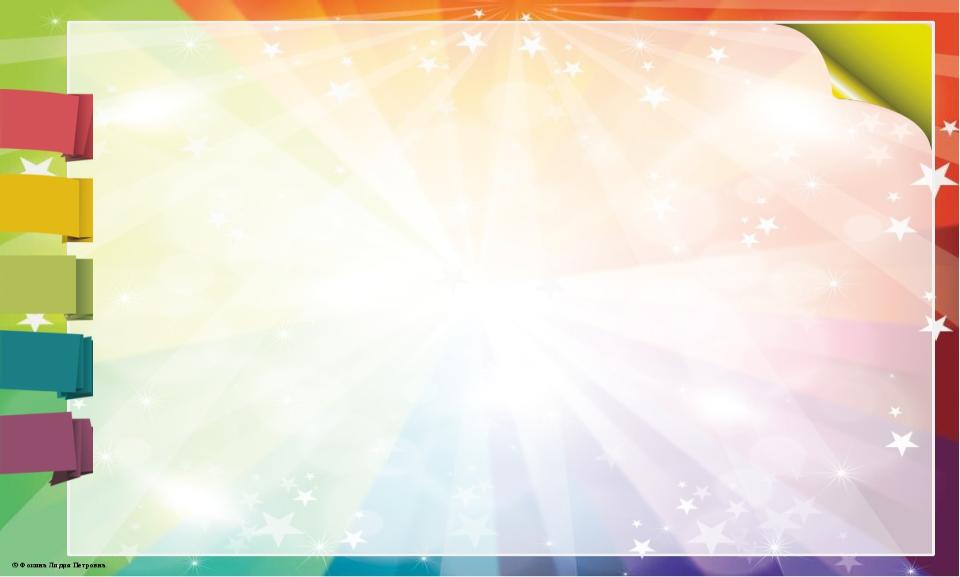 «Буквы в рисунках»
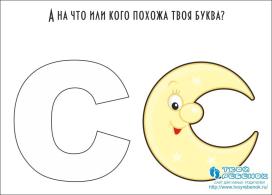 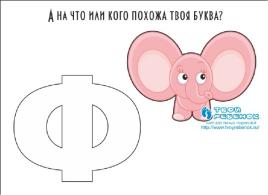 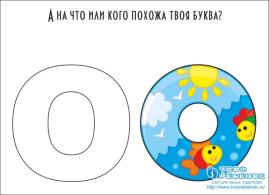 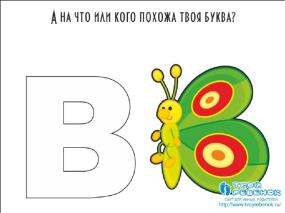 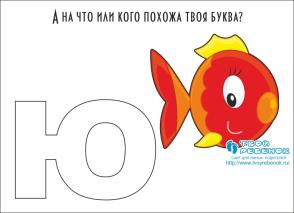 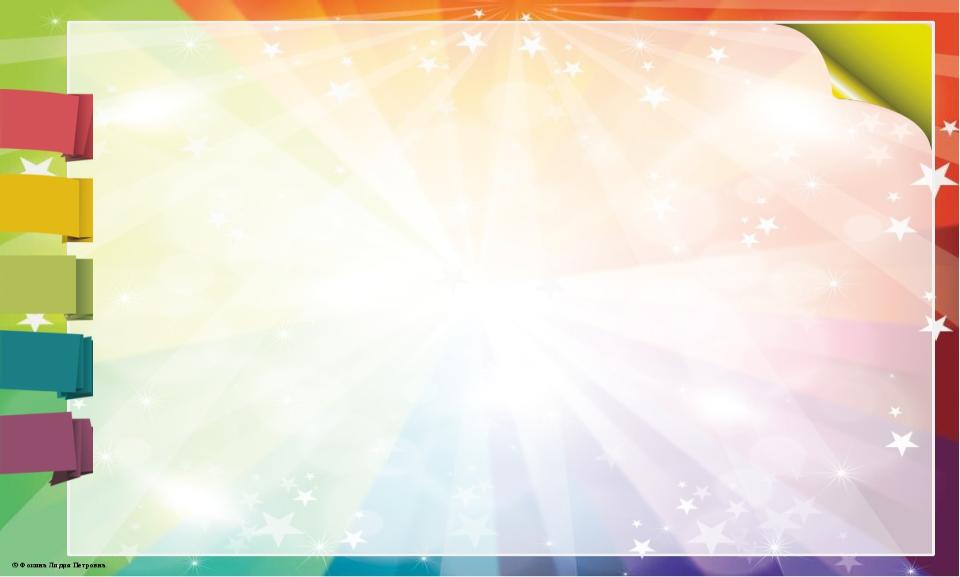 «Обведи свою ладонь и оживи»
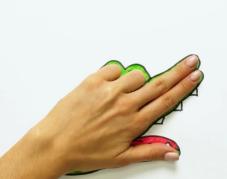 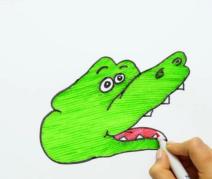 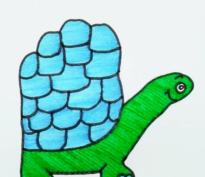 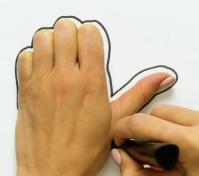 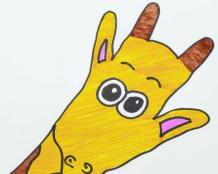 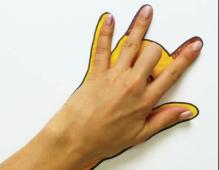 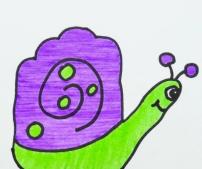 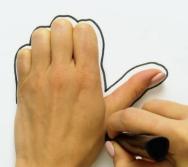 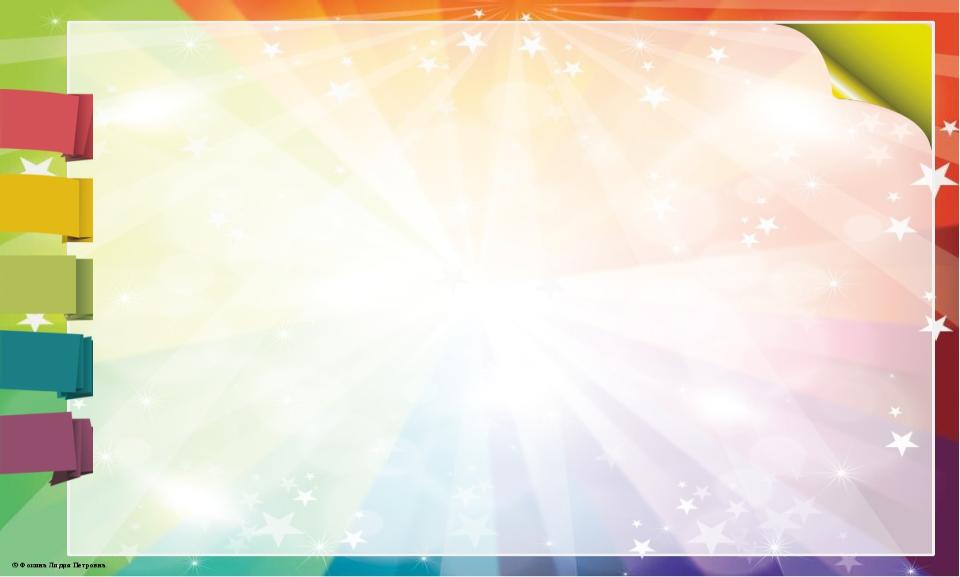 Упражнение «Волшебная мозаика»
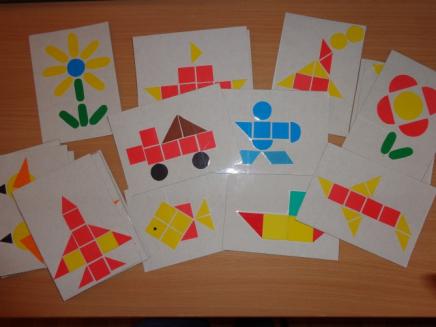 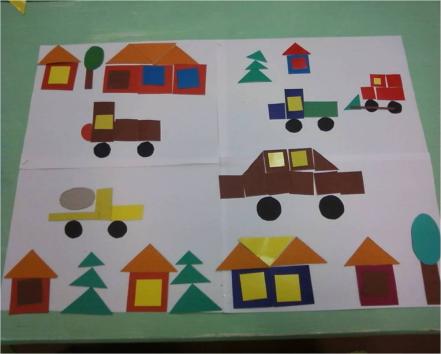 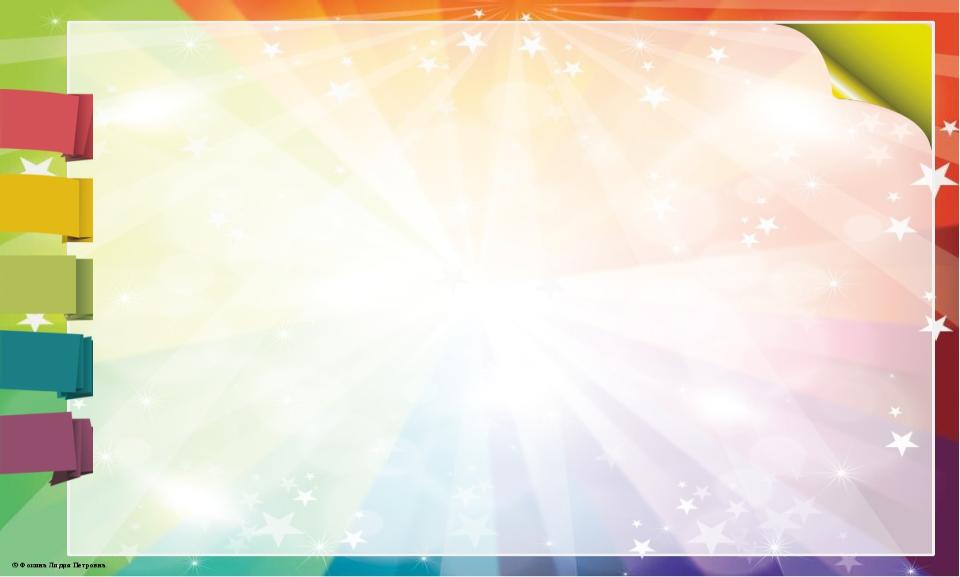 Творческое упражнение «Угадай кто я»
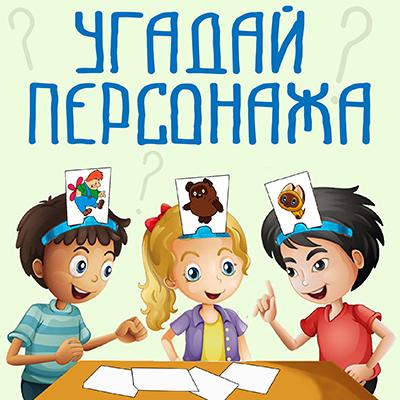 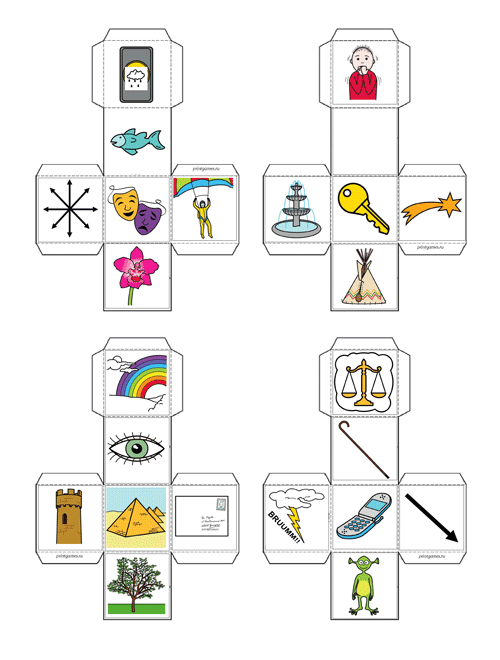 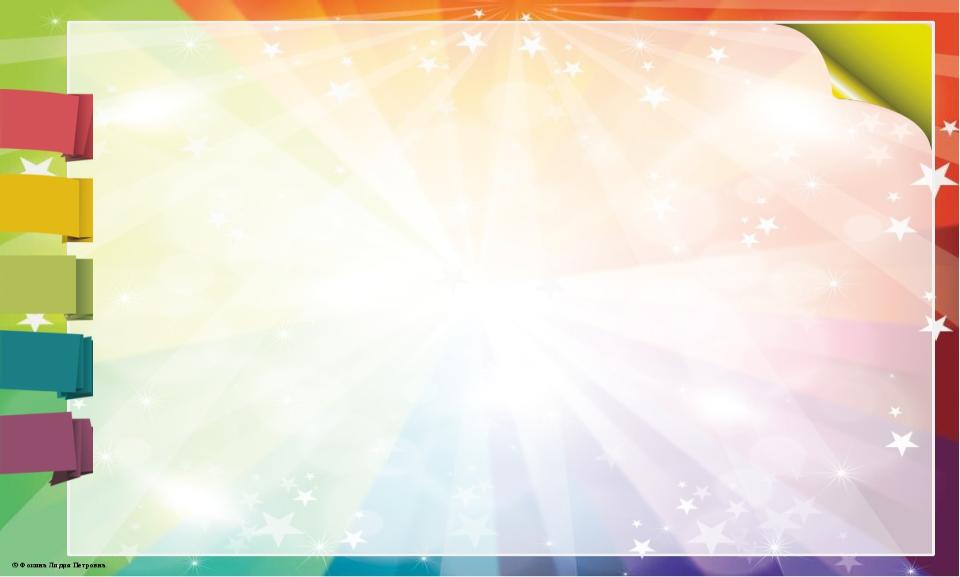 Кубики историй
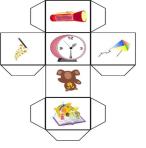 «Фантазия-реальность»
«Что это такое?» 
«О чем говорит музыка» 
Творческое упражнение «У кого какой характер?»
«Сочиним  сказку вместе»
Игра «Хорошо-плохо» или «Цепочка противоречий»
«На что похоже?».
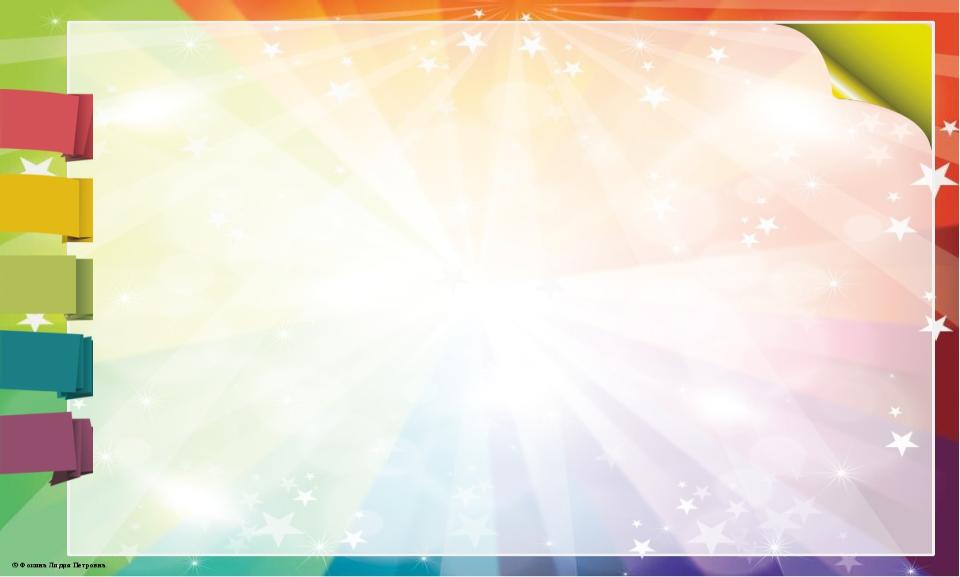 «Ребенок – это не сосуд, который надо наполнить, а огонь, который надо зажечь».
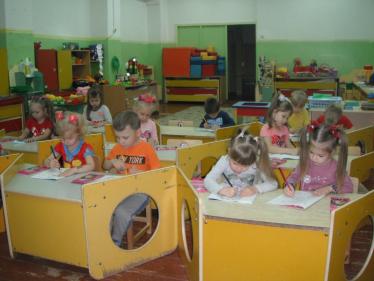 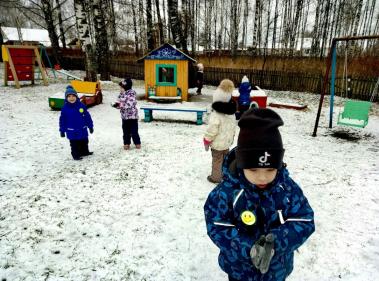 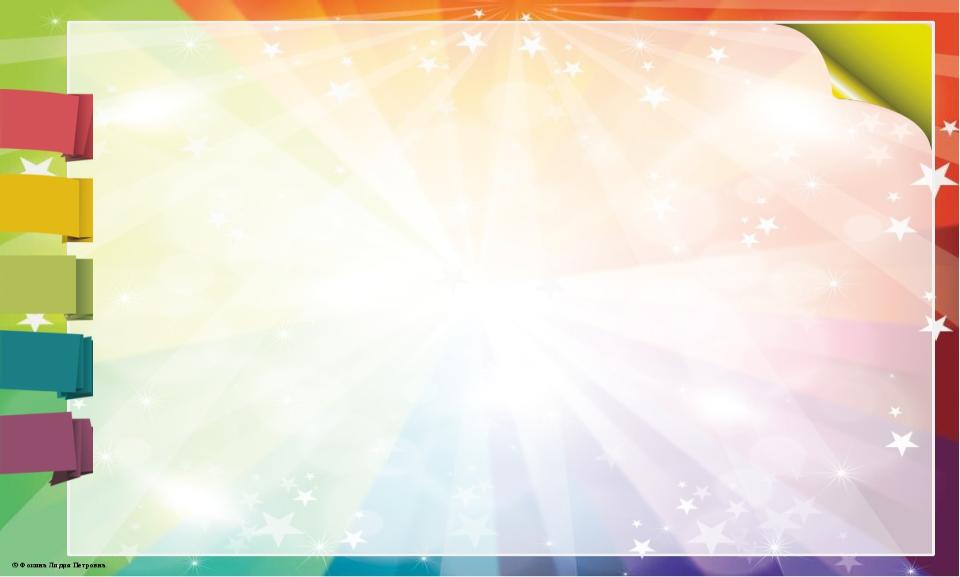 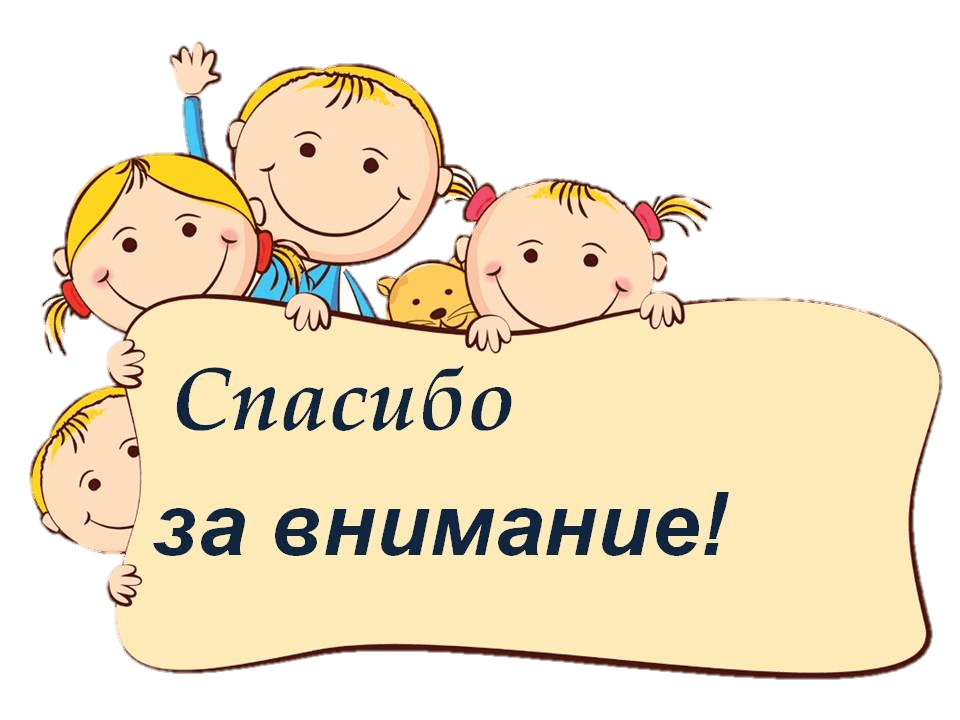